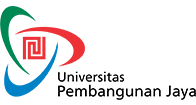 Dr. Ilham Prisgunanto
Pemetaan Wilayah Teori Komunikasi?
Apa Komunikasi Itu
Apa Komunikasi itu? Pertanyaan ini jelas sulit dijawab oleh siapapun termasuk ahli komunikasi.

Ada ribuan dan jutaan makna di balik kata apa komunikasi itu sendiri?

Meski pemaknaan ini sulit dan komunikasi sifatnya koheren  dapat dijelaskan pada kehidupan nyata.

Namun kenyatannya definisi komunikasi tidak mudah.
Apa Komunikasi itu?
Bagaimana konseptualisasi komunikasi dan masalahnya semua menjadi terbagi menurut tradisi dan wilayah komunikasi itu sendiri.

Artinya bahwa pemahaman mereka terhadap komunikasi itu menurut cara pandang dan tradisi mereka terhadap komunikasi itu sendiri.
7 Tradisi Keilmuan Komunikasi
Dengan demikian akan sangat mudah mengklasifikasi teori dan tidak akan konflik dalam praktik penerapannya.

Ada 7 tradisi dalam ilmu komunikasi, yakni;
1. Tradisi Socio-Psychological
Komunikasi dalam konteks interpersonal
Perspektif obyektivistik
Pandangan yang menyebutkan kebenaran komunikasi itu dapat ditemukan secara sistematik dari pengamatan.
Hubungan sebab dan akibat dapat diprediksi dari perilaku komunikasi.
Pencetusnya adalah ahli psikologis Carl Hovland (ahli dari Yale University), dalam preposisi empirik
Socio -Psycological
Premis yang dikembangkan ; Stimuli komunikasi, audiens, predisposisi dan perubahan opini. (Semua menjadi framework dan banguan teori)
Kerangka kerja mereka adalah (Who – What - Whom – dan What Effect.
Ahli percaya pesan yang ada di media terpercaya akan mengubah opini orang.
Ada yang dinamakan Expertness dan Character (dalam kredibilitas)..
Kebanyakan orang sering lupa darimana ide itu datang sehingga mereka percaya (sleeper effect)
2. Tradisi Cybernetic
Komunikasi adalah proses informasi.
Istilah Cybernetic diambil dari sistem intelijen. Pengaturan dalam komunikasi di Yunani.  Sistem yang ada seperti model komputer  dan kepala manusia.
Sistem yang ada mengikuti sistem antipesawat pada radar di perang dunia kedua.
Tradisi cybernetika selalu melihat hubungan, bagian-bagian dan sistem yang ada.
Cybernetika
Ahlinya adalah Claude Shannon – ahli sistem yang menggunakan model matematika signal transmisi ini adalah ilmuwan perusahaan telepon Bell.
Isu yang dibicarakan ; information resources, message, transmitter, signal, channel, receiver, destignation, feedback dan noise
Isu selalu membicarakan noise dan kegagalan pesan sampai karena overload informasi dengan rumus = Kapasitas Saluran = Informasi + Noise
3. Tradisi Retorika
Komunikasi seni mempengaruhi masyarakat umum.

Ahli Roma dan Yunani percaya orang bisa berkomunikasi karena ada wisdom (kebijaksanaan).

Seperti Demosthenes, Pebbles, Cicerro (Zaman Romawi) dan Martin Luther King Jr lewat pidato I Have a Dream.

Gaya berbicara  retorika selalu berbicara tentang ; Penipuan visual, repetisi, aliterasi, metafora (isu yang digunakan)
Tradisi Retorika
Gaya retorika dimulai dari kaum sophie (Sophist) yang mempengaruhi gaya mediterania tentang bagaimana berbicara dikerumunan oleh legislatif, jury dan hakim.
Ada prinsip yang dipegang oleh penganut tradisi ini;
1. 	Komunikasi oral adalah yang membedakan dengan binatang.
2. 	Berbicara di depan publik harus demokratik
Tradisi Retorika
3.  Perlu settingan agar pendengar terpengaruh dalam diskursus persuasif. Retorika adalah komunikasi satu arah.
4.	Pelatihan orator seperti pendidikan kepemimpinan, yang diajarkan secara ketat adalah argumen, kekuatan bicara di kerumunan (tanpa bantuan alat).
5.	Dasar dari kekuatan dan keindahan retorika pada bahasa yang secara emosi dapat mengarahkan orang
6.	Tradisi oral hanya dikenalkan pada Pria baru era 1800 an wanita bisa berbicara di depan publik
4. Tradisi Semiotika
Komunikasi adalah proses berbagi melalui makna tanda
Semiotik adalah belajar tanda, dalam artian apapun
Isu yang dibicarakan adalah Thought – Reference, kata –Simbol dan Thing (referent) (segi tiga)
Ahli di bidang ini adalah ; Ferdinand de Saussure dan Roland Barthes
 Ferdinand de Saussure ; menekankan pada makna denotatif dan konotatif (non verbal)
Semiotika
Roland Barthes menekankan pada emosi yang ada pada orang sangat tergantung tempat dan pemaknaan ideologis yang ada.
Ahli semiotik berbicara bagaimana makna kata dapat bekerja.
Segi tiga semantik tergantung pada memori apa yang ada di kepala orang terhadap makna sesuatu tersebut.
5. Tradisi Socio - Cultural
Premis mereka orang berbicara mereka memproduksi dan mereproduksi budaya.
Pandangan realitas kita tergantung pada bahasa yang kita gunakan.
Penggunaan bahasa akan menyebabkan pandangan terhadap sesuatu berbeda.
Ahlinya Edward Shafir dan Benyamin Lee Worf, yang menjadi hipotesis Shafir –Worf, bahwa struktur budaya bahasa menentukan apa yang orang pikirkan dan lakukan.
Tradisi Socio - Cultural
Dunia nyata akan dibentuk oleh kebiasaan bahasa kelompok terhadap sesuatu sehingga menjadi relatif, bahasa mencerminkan perilaku manusia.
Misalnya kata kamu orang kedua bahasa Inggris adalah you (singular atau plural) sedangkan di Jerman ada (Sie dan Du) di Jepang ada 10 bentuk untuk you, belum ada kategori gender, usia, status 
Semua ada karena pola budaya yang ada, dan persepsi realitas di kepala orang. 
Ahli Socio kultural percaya bahwa realitas di kepala manusia diproduksi, dipelihara dan diperbaiki juga bertansformasi
6. Tradisi Kritik
Refleksi Perlawanan Terhadap Diskursus
Pencetusnya adalah Frakfurt School (dari Jerman)
Idenya dari pemikiran Karl Marx yang mengkritik konsep ekonomi ortodok
Ahlinya Horkheimer, Adorno, Marcuse 
Membicarakan tentang kepemilikan akan modal dan distribusi barang dan kemiskinan.
Ahli ini lari dari Jerman melalui Swiss dan kemudian ke USA dan mewarnai dunia keilmuan di USA (perang Hitler)
Kritik
1. Kontrol bahasa untuk legitimasi kekuasaan, terlihat dari bagaimana wanita menggunakan bahasa. Pria lebih dominan dalam menjadi gate keeper. Alhasil wanita menjadi pendiam.
2. Peran media menumpulkan sensitivitas berekspresi.  Marx mengatakan agama adalah candu. Pembagian sistem kelas ada di masyarakat. Di dunia ini ada namanya industri budaya. Marcuse mengatakan tentang one dimensional man dan konteksnya adalah manusia pekerja.
Kritik
3. Buta Saintifik dan tidak dapat diterima dalam konteks empirik. Kebenaran adalah sosial ilussion. Kebenaran empirik tidak bisa diterima dan terlalu naif. Pemikiran ini yang mengkritik pedas kepada Pemimpin negara dan pembisnis yang terjebak dalam konteks empirik validitas ilmu sosial yang status quo.

	Isi tulisan kritik pasti; kebebasan, emansipasi, transformasi dan penghilangan ketidaktentuan
7. Tradisi Fenomenologi
Pandangan yang menempatkan bangunan persepsi dan intepretasi orang menurut pengalaman subyektif mereka.
Ahlinya Carl Roger, bagaimana kalau dia menjadi saya
Pemahaman adalah personal dan hubungan individu
Isu-Isu Yang dibicarakan;
1. 	Kongruen
	Kesamaan antara konteks individu dan hubungan sosial yang akan dilihat adalah tindakannya
Tradisi Fenomenologi
2. Kondisi Tidak Sesuai ; perasaan menerima meski tidak sesuai dengan kondisi. Sikap akan hangat, perhatian, tertarik, respek dan menyukai.
3.	Pemahaman Empatik ; kemampuan peduli disandarkan pada sisi lain dari pandangan kita dan nilai yang masuk tanpa prasangka buruk.
Terima kasih